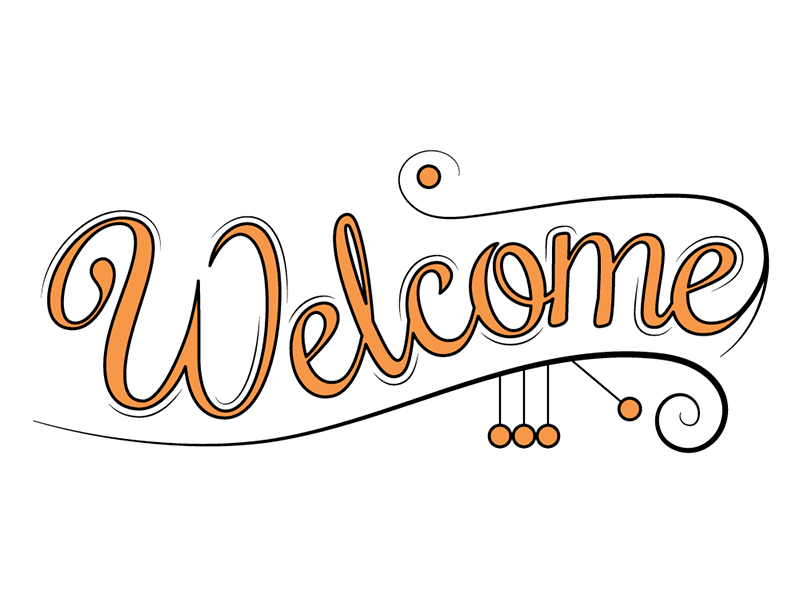 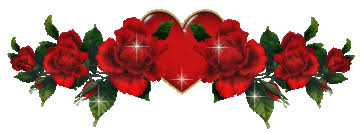 শিক্ষক পরিচিতি
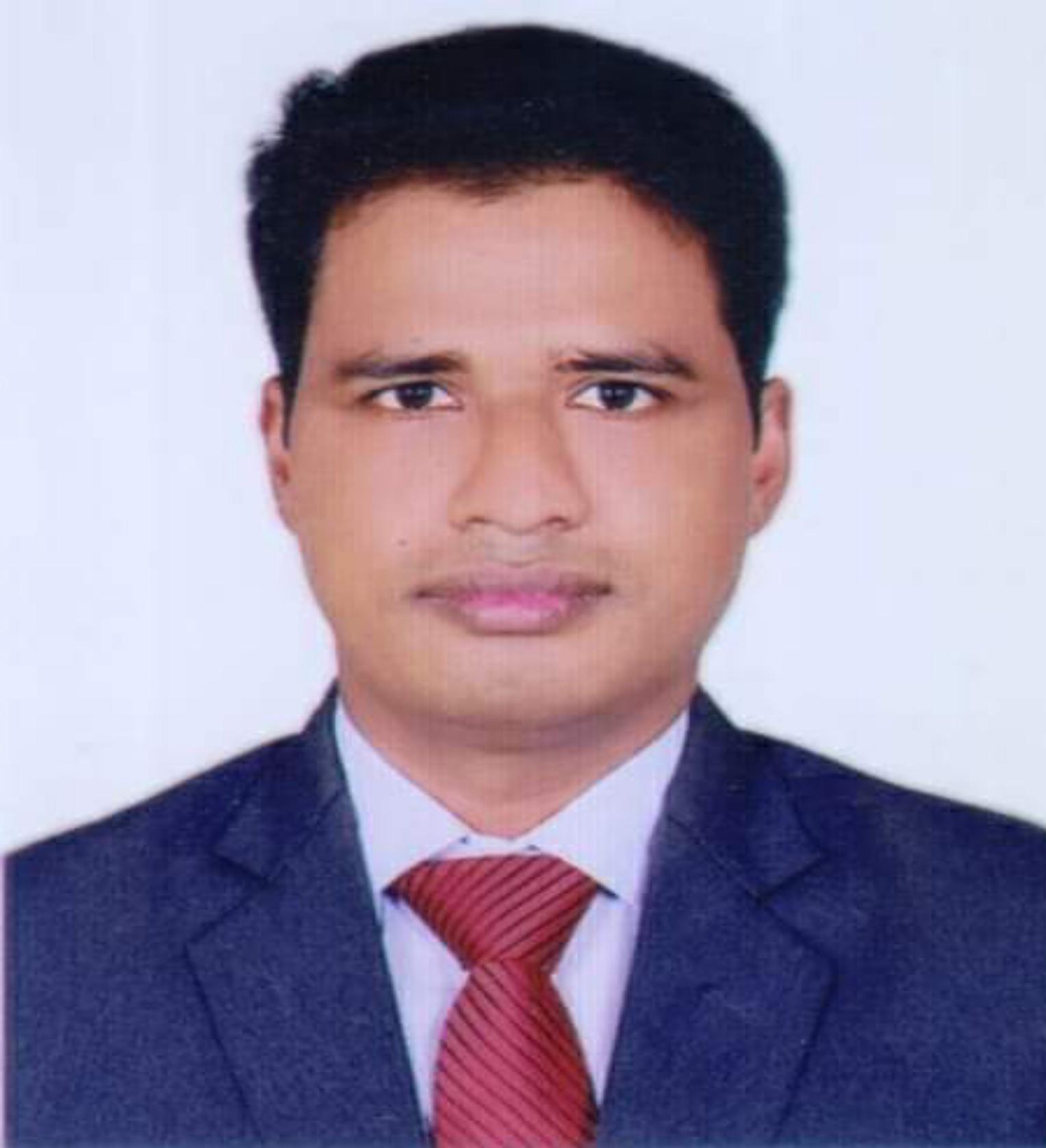 সিরাজুল ইসলাম 
প্রভাষক, ইতিহাস বিভাগ 
শ্রীপুর মুক্তিযোদ্ধা রহমত আলী সরকারি কলেজ 
শ্রীপুর, গাজীপুর। 
ইমেইলঃ sirajulmrgc@gmail.com
পাঠ পরিচিতি
উচ্চমাধ্যমিক শ্রেণি
ইতিহাস প্রথম পত্র 
পঞ্চম অধ্যায়
পূর্ব বাংলার স্বায়ত্তশাসন ও স্বাধিকার আন্দোলন
তারিখঃ ৪/১২/২০২০
ছবিটি লক্ষ্য করো
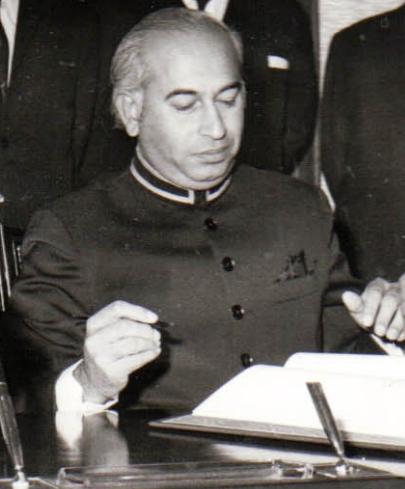 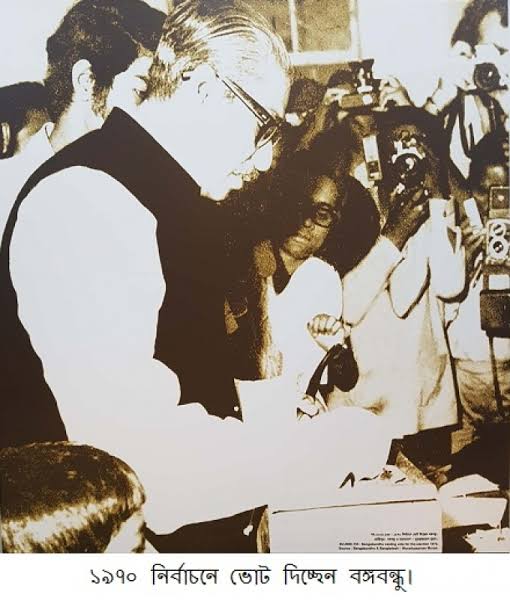 ছবিটি লক্ষ্য করি
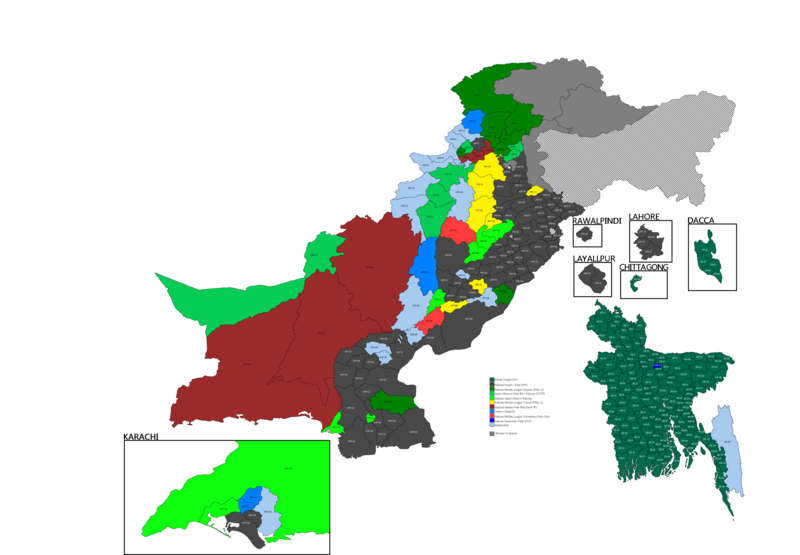 আজকের পাঠ
১৯৭০ সালের নির্বাচন
শিখন ফল
🌺১৯৭০ সালের নির্বাচনে কারা অংশ গ্রহণ করেছিল তা বলতে পারবে।
🌺১৯৭০ সালের নির্বাচনে কোন দল কয়টি আসন পায় তা বলতে পারবে।
🌺১৯৭০ সালের নির্বাচনে ফলাফল ও তৎপর্য বিশ্লেষন করতে পারবে।
নির্বাচন
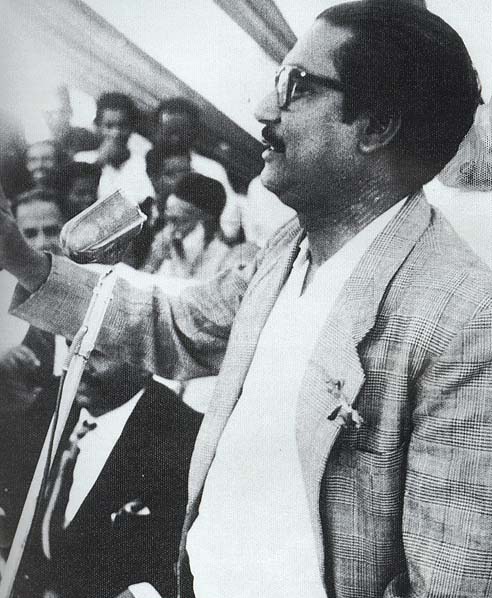 ছবিটি লক্ষ্য করি
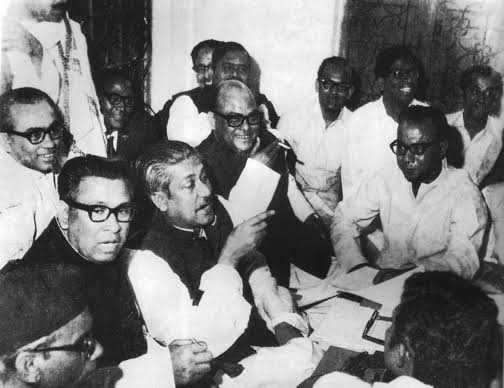 ছবিটি লক্ষ্য করি
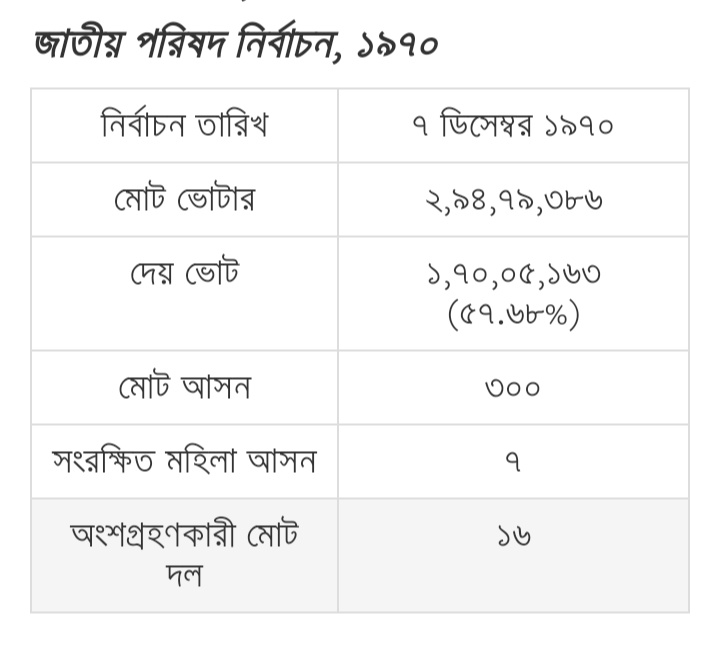 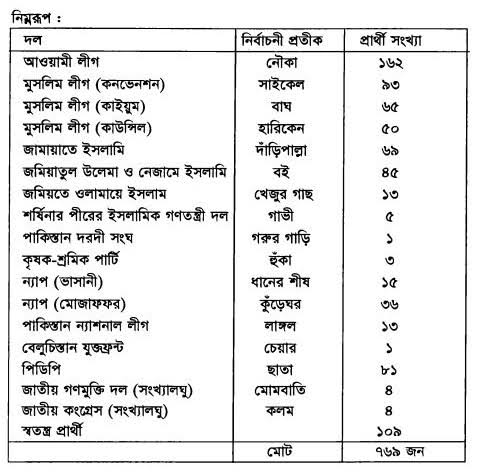 নির্বাচনের দলসমূহ, প্রতীক,  প্রার্থী সংখ্যা
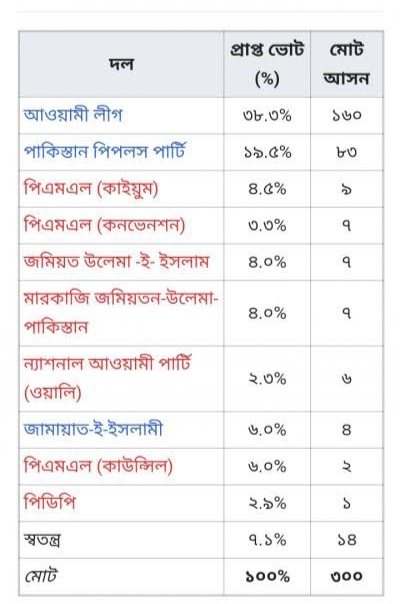 নির্বাচনের ফলাফল
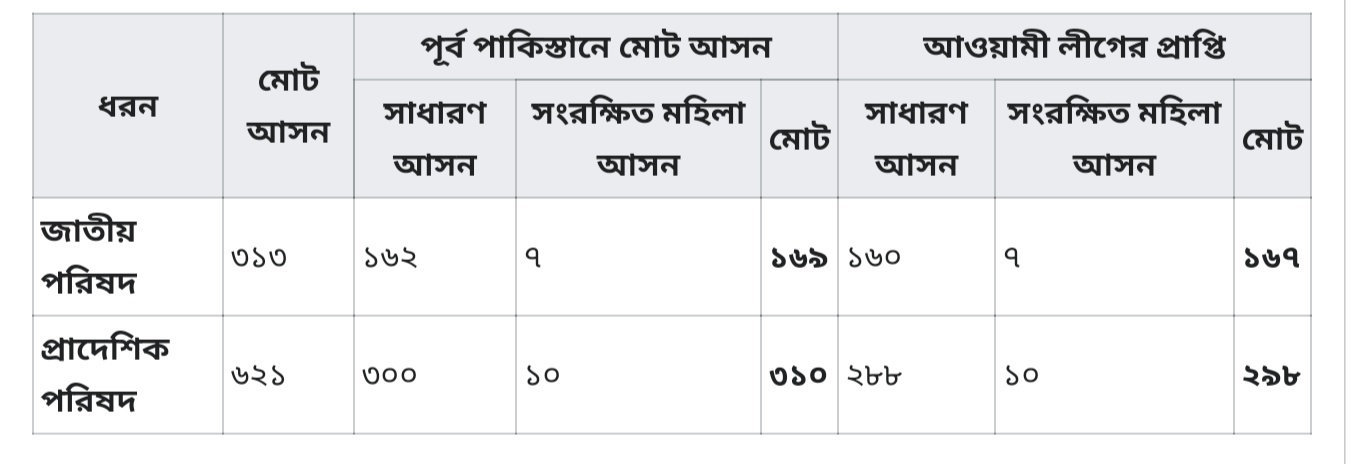 আওয়ামী লীগের ফলাফল
একক কাজ
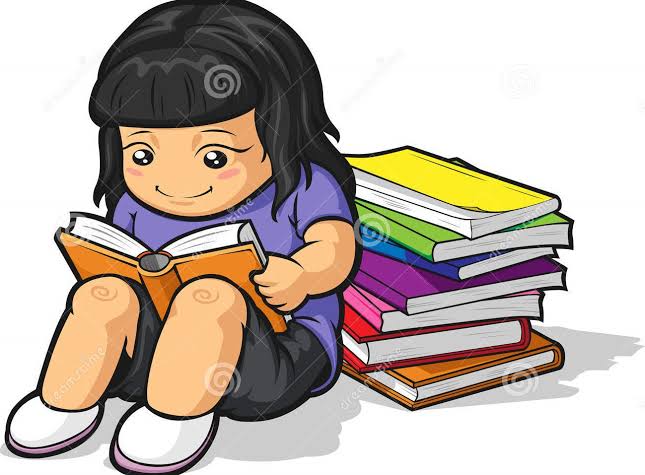 আওয়ামী লীগ কত আসনে জয় লাভ করে?
নির্বাচন অঞ্চল
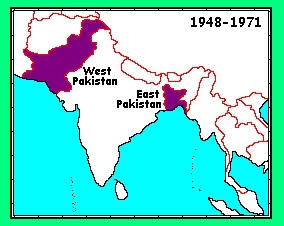 মহান মুক্তিযুদ্ধ
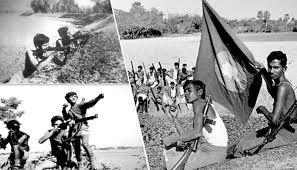 দলীয় কাজ
কোন কোন কারণে আওয়ামী লীগ জয় লাভ করে?
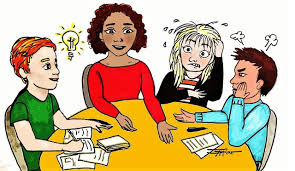 মূল্যায়ন
১৯৭০ সালের নির্বাচনের তাৎপর্য বিশ্লেষণ কর।
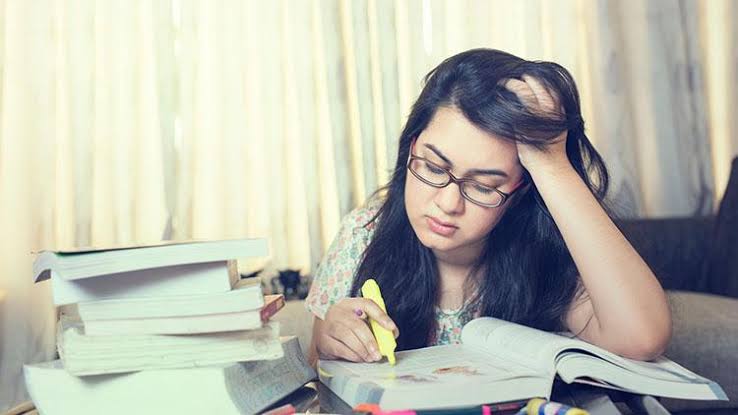 বাড়ির কাজ
১৯৭০ সালের নির্বাচনে কোন দল কতটি আসন পায় তার তালিকা লিপিবদ্ধ কর।
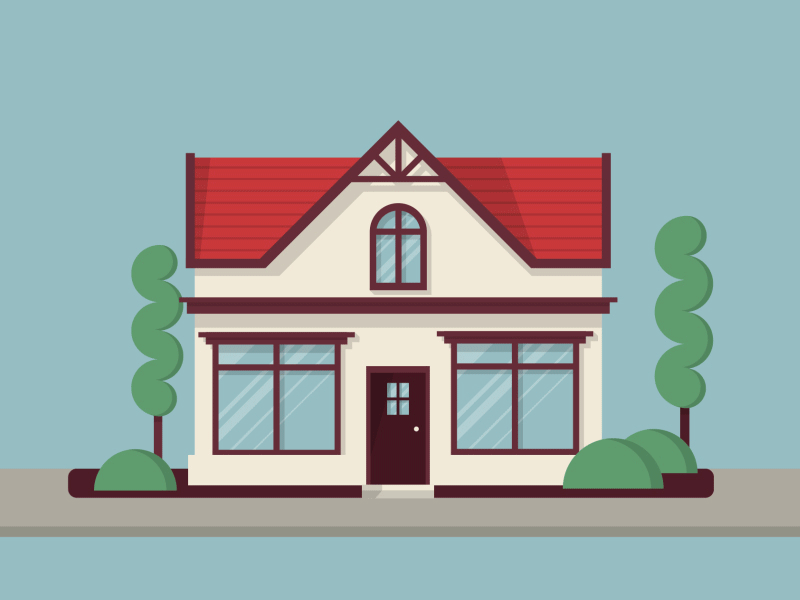 সমাপ্ত
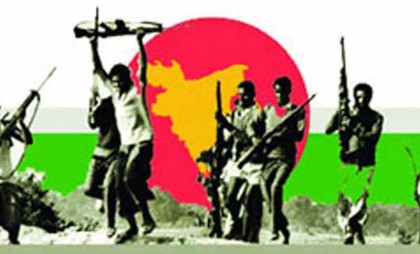 সবাইকে বিজয় বিজয় দিবসের শুভেচ্ছা